Analýza Pražské integrované dopravy
Autor: Vitalii Kuzmenko
Vedoucí práce: ing. Jiří Čejka, Ph.D.
Oponent: Ing. Vladislav Zitrický, PhD.
Motivace
Zájem o veřejnou dopravu

Malý počet prací zabývajících se analýzou přívozu v rámci PID

Zajímavý a neobvyklý způsob přepravy cestujících
Cíl práce
Práce je zaměřena na analýzu vybraných systémů Pražské integrované dopravy včetně posouzení jejich efektivnosti. V rámci řešení dojde k posouzení stávajících standardů integrované dopravy.
Použité metody
Sběr a analýza dat

Dotazníkové šetření

Pozorování
Přívozy v rámci PID
Dopravci (Pražské Benátky, Pražská paroplavební společnost, Vittus Group)

 Pražské přívozy
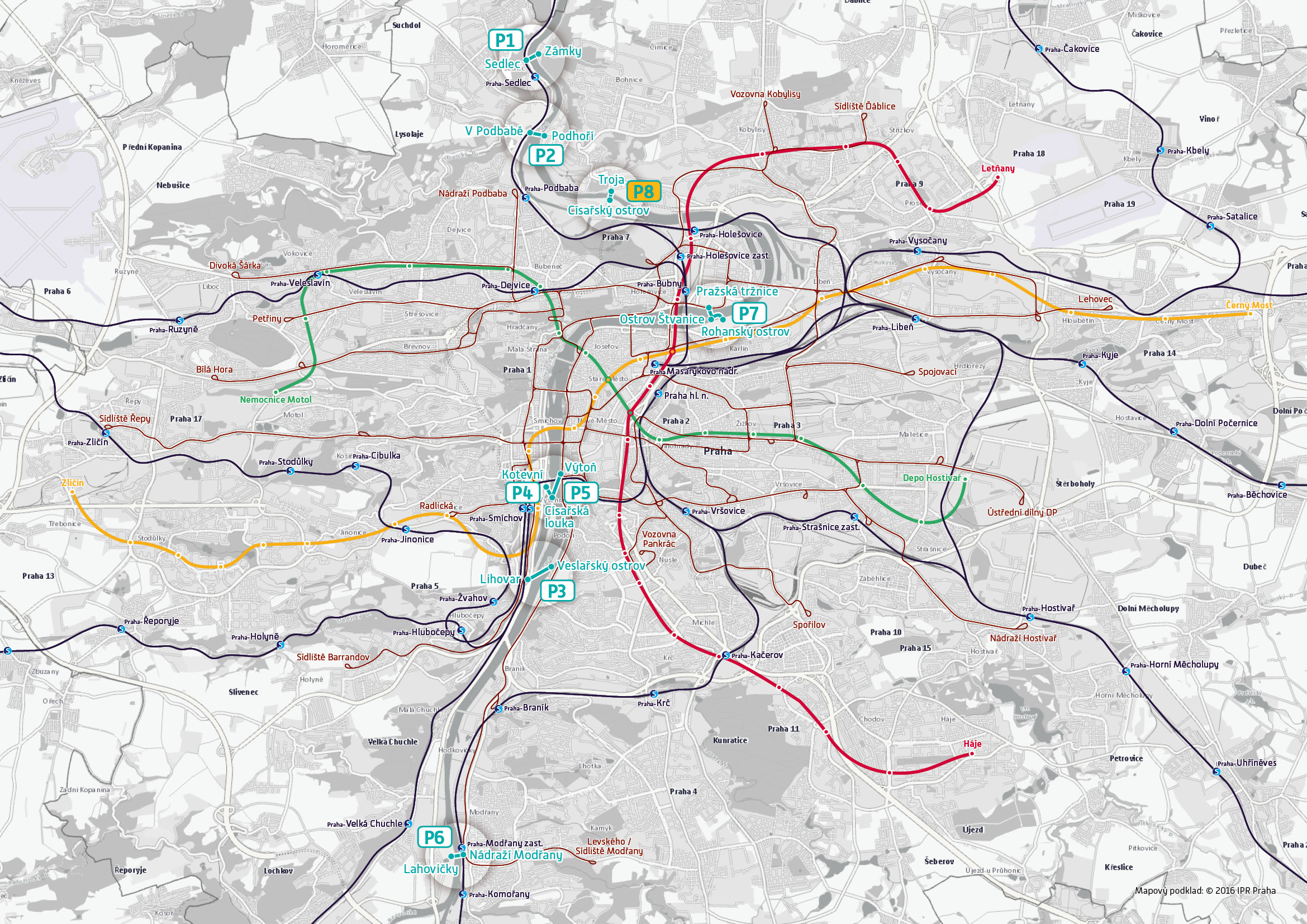 Počet a podíl přepravených cestujících v PID na území hl. m. Prahy(2014-2018)
Přepravené osoby za roky 2014-2016
Přepravené osoby za roky 2017-2018
Otázka č. 5: Jste spokojeni s čistotou převozných lodi?
Otázka č. 7: Jste spokojení s intervalem dopravy na pražských přívozech?
DOSAŽENÉ VÝSLEDKY A PŘÍNOS PRÁCE
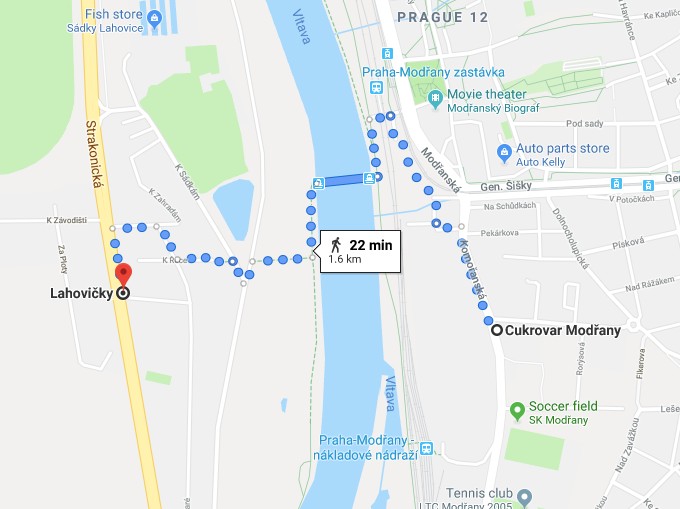 Doplňující dotaz vedoucího BP
Z jakých cen vychází pro tvorbu tarifu zřizovatel Dopravního podniku hlavního města Prahy ?
Čím byste zlepšil orientaci cestujících v tarifu Dopravního podniku hlavního města Prahy ?
Doplňující dotaz oponenta BP
Ako si vysvetľujete nárast prepravných osôb vo vodnej doprave medzi rokmi 2017/2018 (tabuľka 12 str. 38)? 
Prečo je podľa Vás propagácia tohto vodnej dopravy v rámci PID menej propagovaná?
DĚKUJI ZA POZORNOST